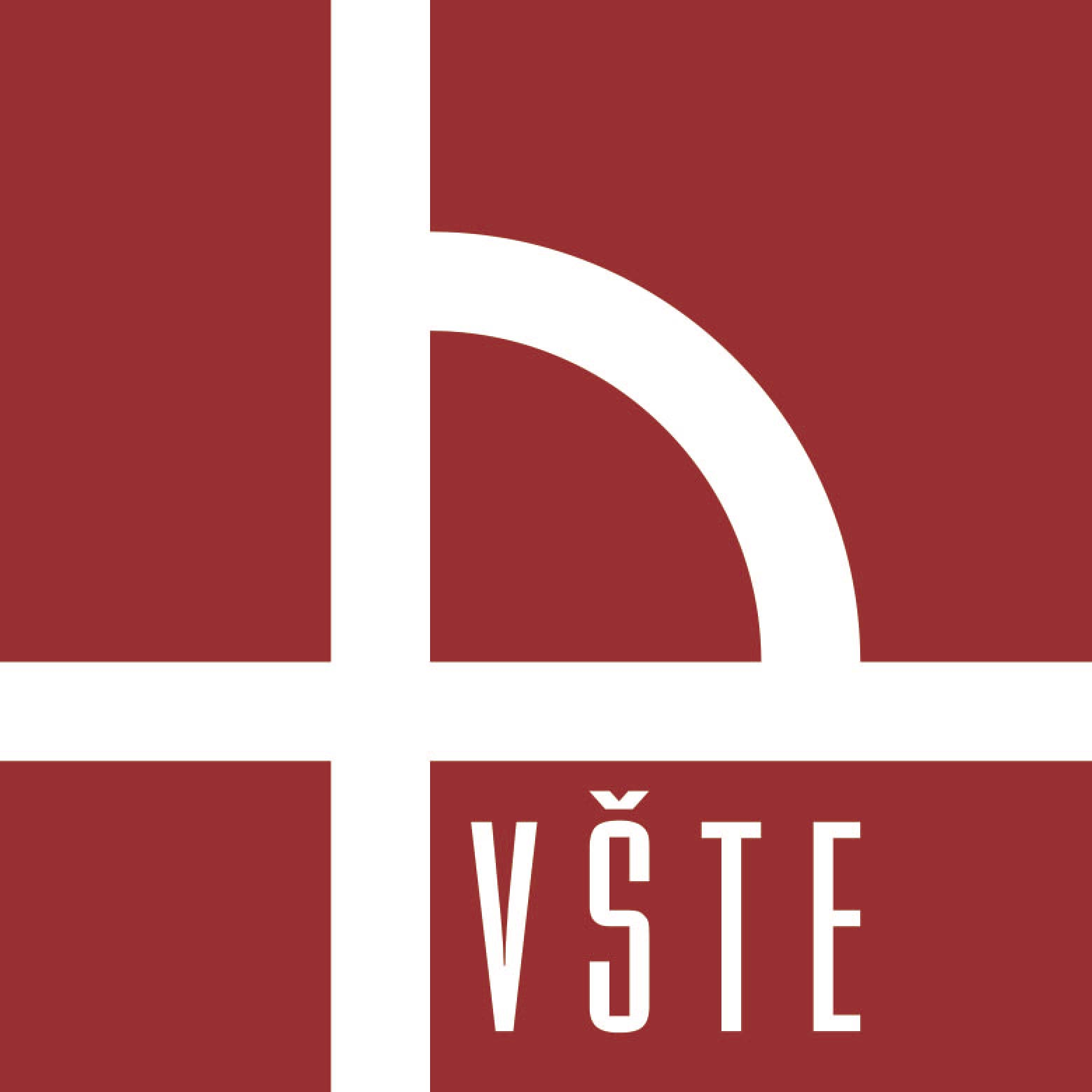 Vysoká škola technická a ekonomická 
v Českých Budějovicích
Komparace hnacích drážních vozidel z provozního hlediska
Autor bakalářské práce: Radka Vršťalová
Vedoucí bakalářské práce: doc. Ing. Rudolf Kampf, Ph.D.
Oponent bakalářské práce: Ing. Martin Stach
České Budějovice, leden 2018
Motivace pro zvolené téma
Zajímavé téma
Přístup k informacím
Osobní zájem
Možný budoucí přínos pro firmu
Cíl práce
Cílem bakalářské práce je komparace hnacích drážních vozidel z provozního hlediska a výběr vhodného vozidla za pomocí metod vícekriteriálního rozhodování.
Použité metody
Saatyho metoda
Metoda váženého součtu
Olomoucká dopravní s. r. o.
Přeprava sypkých a stavebních hmot
Založena roku 2006
Vozový park: 
lokomotivy řady 740 a 742, 
zkušenosti s lokomotivami řady 720, 721, 731 a 770.
Kritéria
Cena
Tažná síla
Výkon
Minimální poloměr oblouku
Hmotnost vozidla
Maximální rychlost
Váhy kritérií
Varianty
Siemens ER20 
EffiShunter 1000 
Lokomotiva typu 753.7 
Lokomotiva typu 736
Hodnocení variant
Shrnutí
Doporučeno pořízení lokomotivy EffiShunter 1000
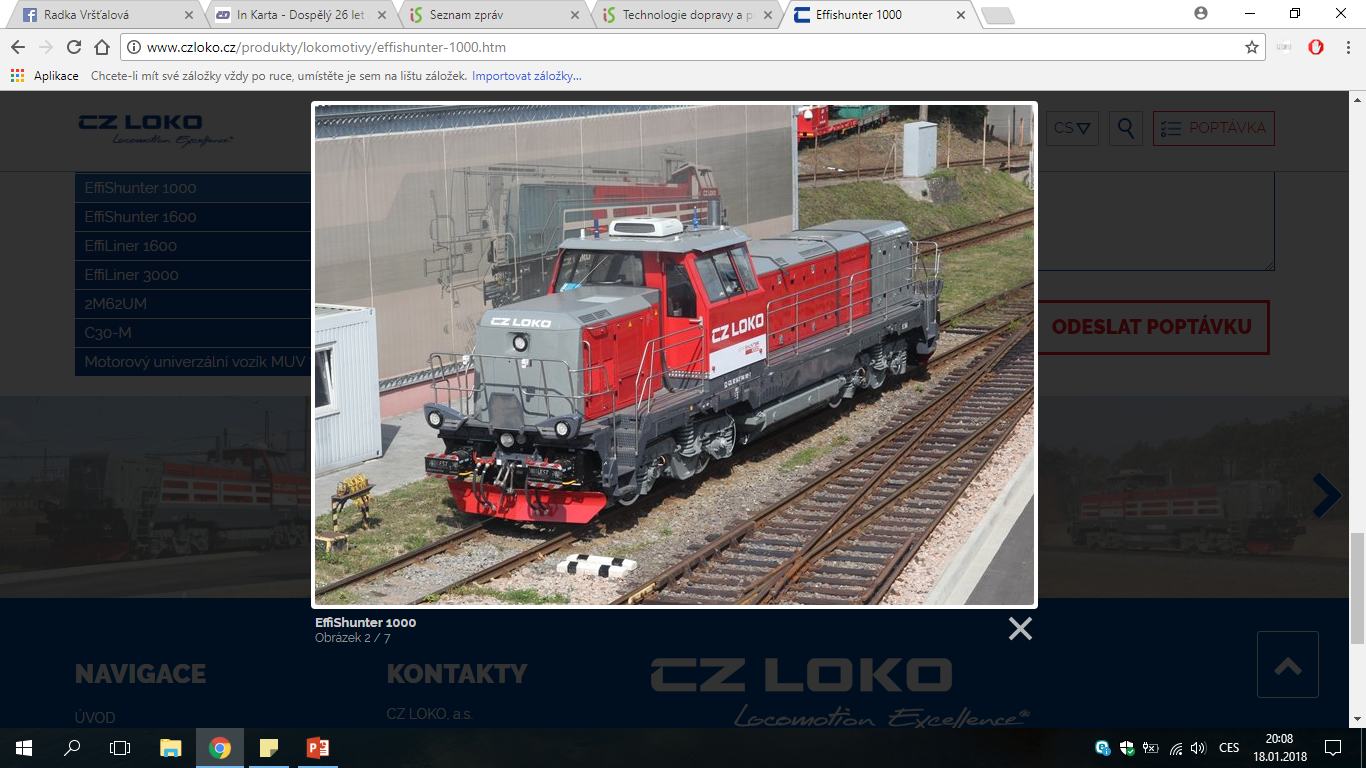 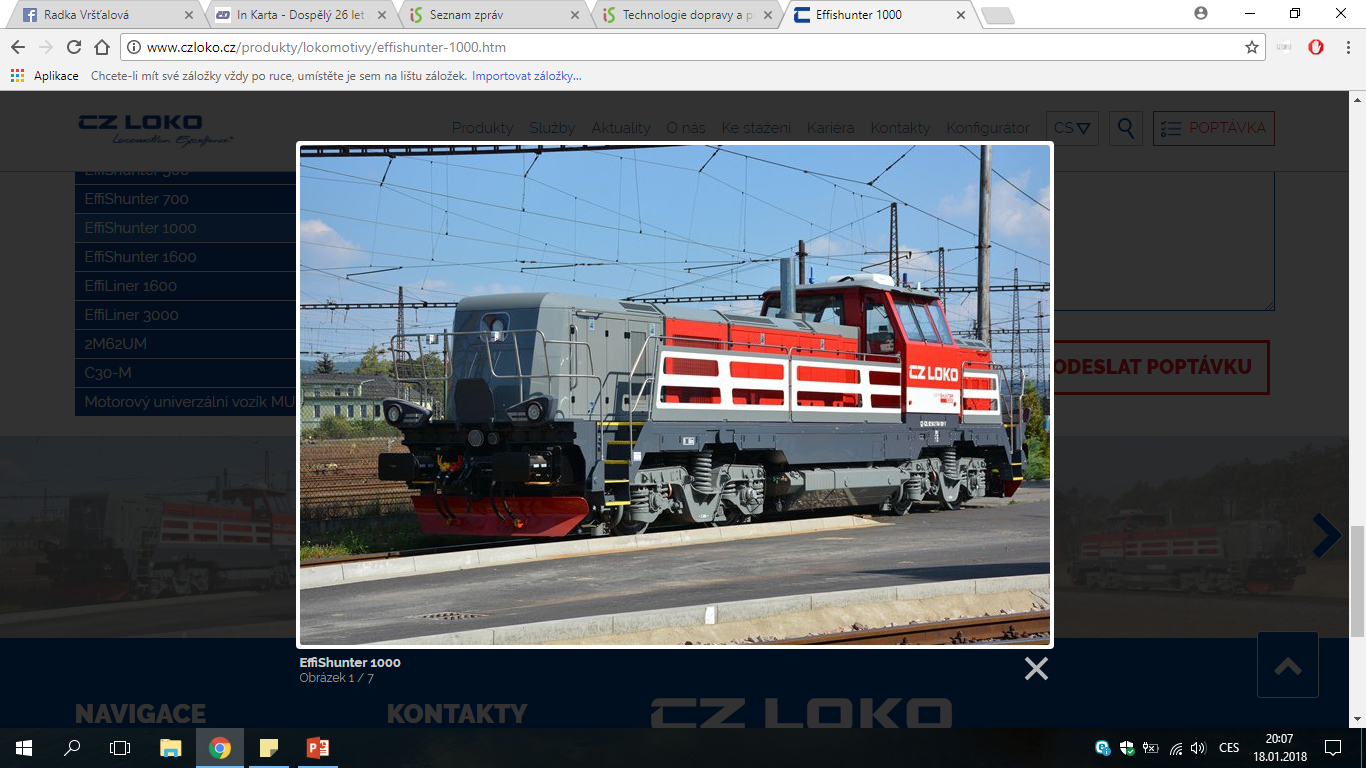 Doplňující dotazy
Doplňující dotaz od oponenta:
Konzultovala jste s firmou také možnost pronájmu lokomotiv na dobu určitou, např. na 1 rok skrze společnosti, které nabízejí pronájem lokomotiv více dopravců?
Doplňující dotazy od vedoucího práce:
Budou výsledky BP využité v praxi?
Jaké výhody poskytuje Saatyho metoda?
Děkuji za pozornost 